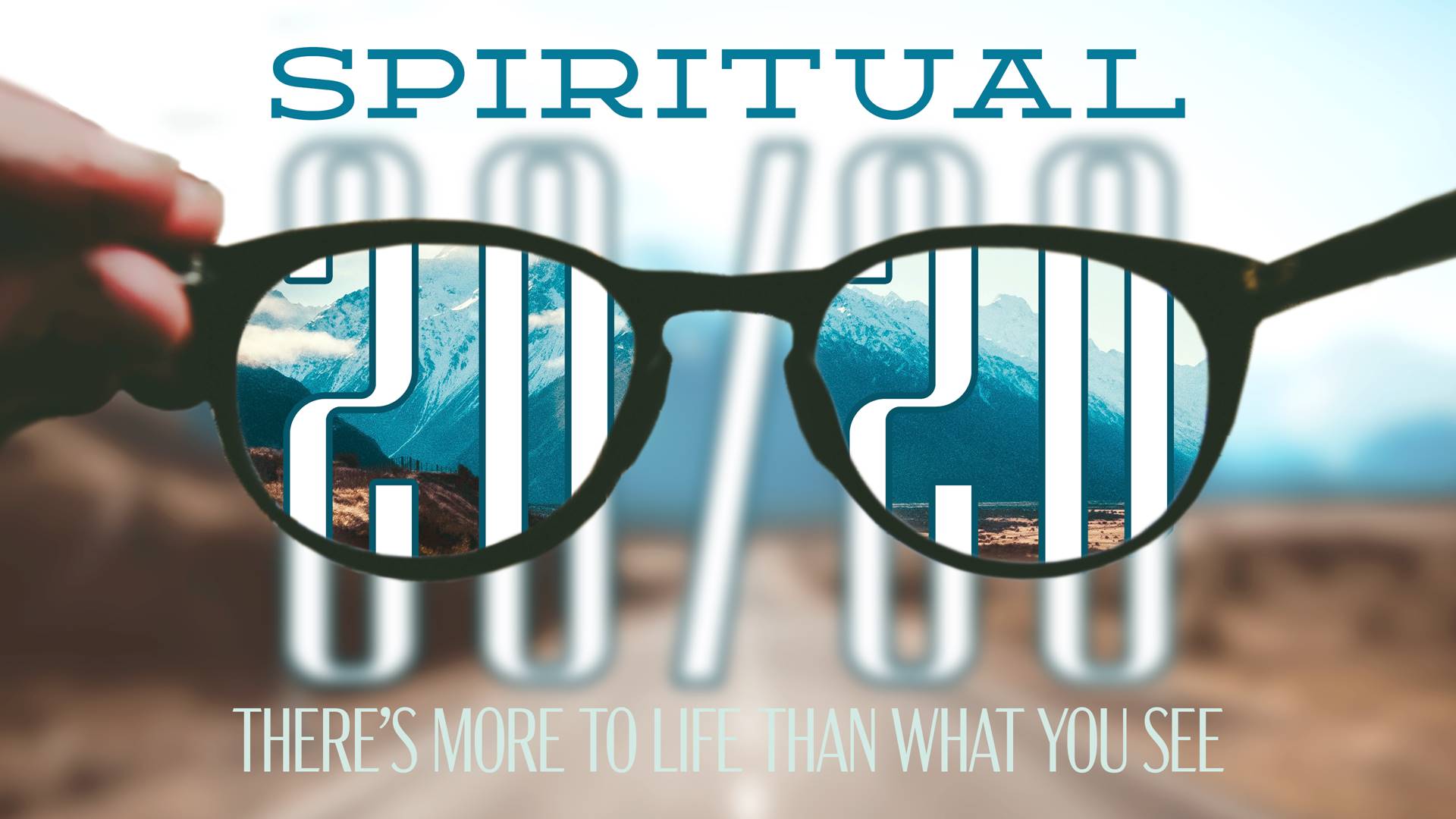 [Speaker Notes: PRAY -]
A NEW YEAR
The measure of a successful year is not whether you have a tough problem to deal with in your life, but whether it is the same problem you had last year

						~ John Foster Dulles
[Speaker Notes: For transformation – you need to see something very clearly -]
NEW YEAR. NEW YOU?
Attempts At Change & Healing:
 Failed Resolutions
 Superficial Change
 True Transformation
[Speaker Notes: PRAY!
GOD HAS TO DO SOMETHING VERY SPECIAL TODAY]
TRUE TRANSFORMATION
present your bodies as a living sacrifice, holy and acceptable to God, which is your spiritual worship.  Do not be conformed to this world, but be transformed by the renewal of your mind, that by testing you may discern what is the will of God
								- Romans 12:1-2
May God himself, the God of peace, sanctify you through and through. May your whole spirit, soul and body be kept blameless at the coming of our Lord Jesus Christ. 

						- 1 Thessalonians 5:23
You are a “blend” of
three “ingredients.”
They are distinct in you
but always affected and connected to the others. You can’t be transformed without all three!
SPIRIT
BODY
SOUL
THE SPIRITUAL IS MOST IMPORTANT
The Spirit gives life; the flesh counts for nothing. The words I have spoken to you are spirit and they are life. 

							- John 6:63
[Speaker Notes: Genesis 1:27 – created by the spirit / gave life to spirit
John 4 – god is spirit / worship in spirit
Zech 4:6 – not by might, nor by power, but by my spirit]
THE SPIRITUAL IS ULTIMATE ISSUE
For our struggle is not against flesh and blood, but against the rulers, against the authorities, against the powers of this dark world and against the spiritual forces of evil in the heavenly realms.

							- Ephesians 6:12
[Speaker Notes: marriage tried counseling – not working (here is why)
Parenting tried all sorts of approaches – here is why
Destructive habits and addictions – here is why
Battling depression, feel so stuck – big reason why]
SPIRIT: WHO YOU TRULY ARE

then the LORD God formed the man of dust from the ground and breathed into his nostrils the breath of life, and the man became a living creature. (Gen 2:7)
SPIRIT
BODY
SOUL
Practically Speaking 
• How you relate
• The place of power in you
• Where you get fed & fueled
• What you live on
SPIRIT
[Speaker Notes: What you relate and connect to
Spiritual temple / spiritual house – Luke / gas tank
Change all you want / power for change]
SOUL: MIND, WILL & EMOTIONS
     • How you decide
        • Base for mental health
            • What you live for
SPIRIT
BODY
SOUL
[Speaker Notes: I Think. I Want. I Feel. / Personality / Ennegram / Image: Free Will
Supposed to be the controller of the body for the spirit!]
BODY: YOUR FIVE SENSES
   • Your ability to do
     • How you agree & complete
       • What you live out
SPIRIT
BODY
SOUL
[Speaker Notes: Connect to the created world. Enables you to create and partner with God in producing life]
God’s Presence
SPIRIT
LIVE ON
Eternal
Life
BODY
SOUL
LIVE OUT
LIVE FOR
God’s Ways
God’s Love
[Speaker Notes: World]
satanic forces
SPIRIT
LIVE ON
HEART
BODY
SOUL
LIVE OUT
LIVE FOR
sinful nature
world system
[Speaker Notes: World]
BODY
SOUL
SPIRIT
Five Senses
Place of
Power for Life
Mind
Will
Emotions
[Speaker Notes: Stuck. 
Mental health is impossible
Like Marine Boot Camp]
satanic forces
SPIRIT
LIVE ON
“REBEL”
“DEPEND”
SLAVERY
BODY
SOUL
LIVE OUT
LIVE FOR
world system
sinful nature
“INDULGE”
[Speaker Notes: Can’t sleep until addiction no matter what your marriage, family or your own body needs
marraige:/divorce: I deserve better, I never loved them, someone else is offering me  (not flesh and blood)
Business man: I need more. Doesn’t matter what the doctor, family says, depend on me and this career.
Cylce of bad relatiosnhips: looks good on Friday night, feel lonely, need, they are offering, live it out
Sexuality: This is what I was made for, just tradition, others understand me (depnd on)
Power: no one will hurt me or make me look weak, conquer (rebel), my strength, my sex appeal, my personality - underneath]
satanic forces
SPIRIT
LIVE ON
“REBEL”
“DEPEND”
JESUS
BODY
Crucify
flesh
SOUL
LIVE OUT
LIVE FOR
world system
sinful nature
“INDULGE”
[Speaker Notes: Luke 9:23 / Deny yourself, pick up cross]
satanic forces
SPIRIT
LIVE ON
“REBEL”
“DEPEND”
Spirit
filled
JESUS
BODY
Crucify
flesh
SOUL
LIVE OUT
LIVE FOR
world system
sinful nature
“INDULGE”
[Speaker Notes: Eph 5:18 – be constantly filled]
satanic forces
SPIRIT
LIVE ON
“REBEL”
“DEPEND”
Submit to Word
Spirit
filled
JESUS
BODY
Crucify
flesh
SOUL
LIVE OUT
LIVE FOR
world system
sinful nature
“INDULGE”
[Speaker Notes: Man does not live by bread alone.]
NEW YEAR. NEW YOU?
Real change [transformation] involves the whole person, not just the ability to think analytically or to do things practically.
15 DAYS OF PRAYER & FASTING
Fasting: Crucify The Flesh
How will you deny the sinful nature
and the world for Jesus?

• County Leader Prayer This Wednesday, 5:45p
[Speaker Notes: Body – food, harmful things
Soul – social media, wrong thinking, feeling, deciding
Spirit – unforgiveness, occult, worship of self]
15 DAYS OF PRAYER & FASTING
Feasting: Submit To God’s Word
How will live on His Word?

Corporate Reading: A Psalm A Day
•“90 Days Of Prayer” In The Bible App
15 DAYS OF PRAYER & FASTING
Thirsting: Be Filled With The Spirit
How will you live for God’s presence?

Increase your prayer & worship time
• Corporate Prayer: 7-8am each day
Luke 22:19-20
And Jesus took bread, gave thanks and broke it, and gave it to them, saying, “This is my body given for you; do this in remembrance of me.” In the same way, after the supper he took the cup, saying, “This cup is the new covenant in my blood, which is poured out for you.
[Speaker Notes: For transformation – you need to see something very clearly -]